Audio test underway:  
You should here audio now via either phone or computer.
If you are having audio issues, or are in a location where listening via phone is preferable, audio is also available on the CDGRS conference line at: 866-823-7699.
For audio via phone: 866-823-7699
For technical assistance: 814-865-5355
1
2/13/2018
Starts at 10am
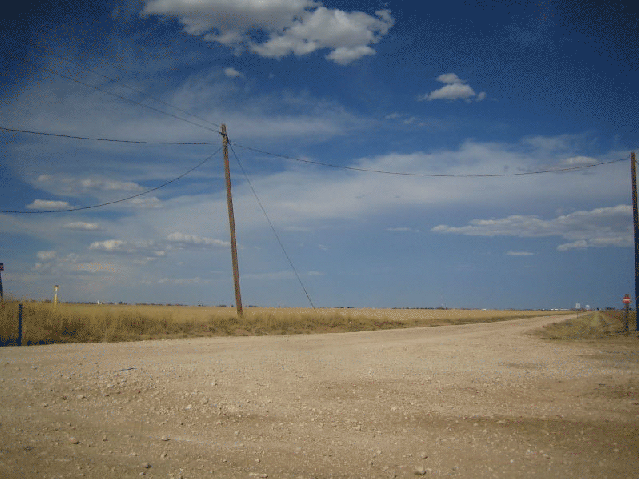 DGLVR Webinar
2017
Annual Summary
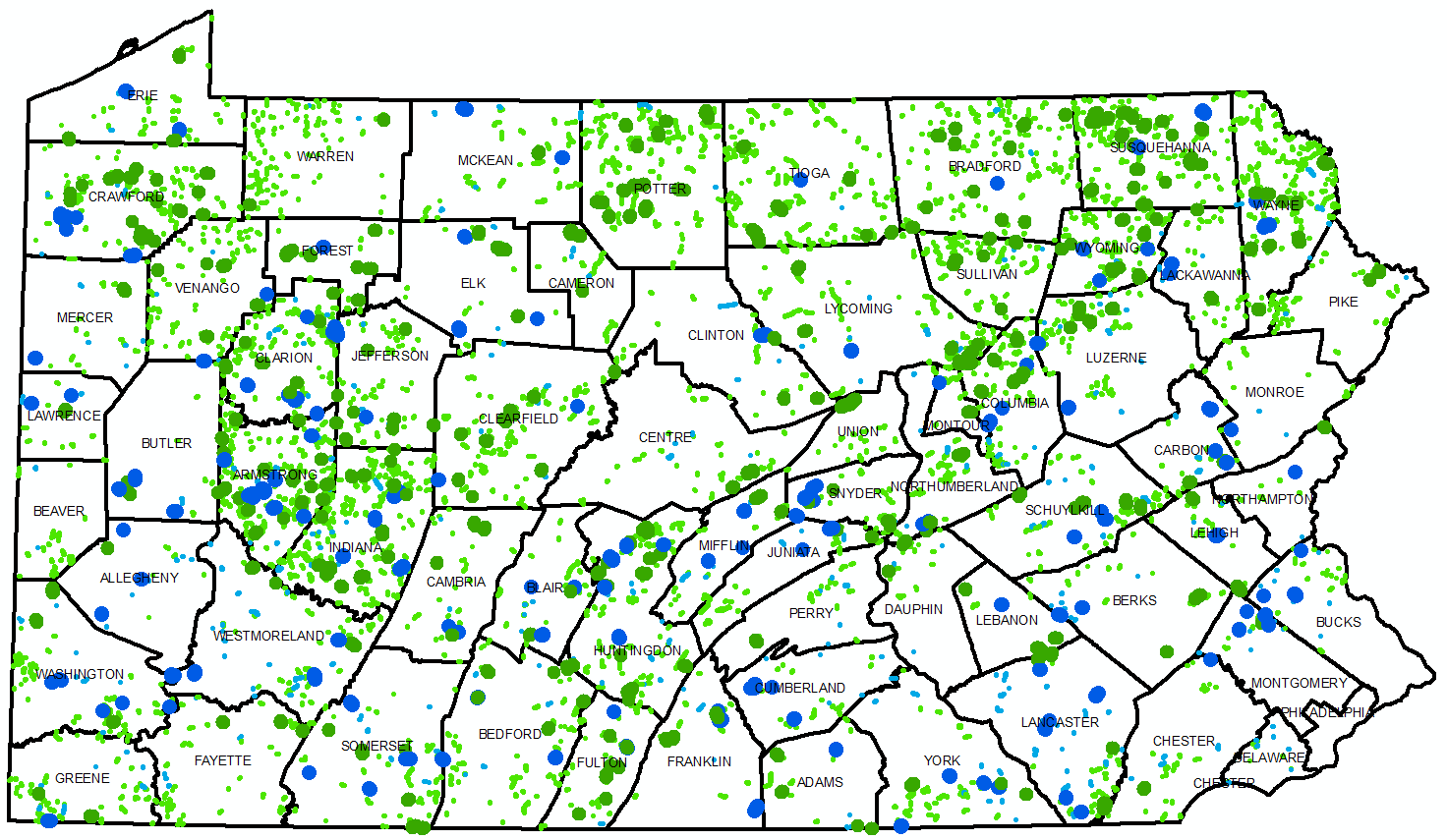 If you are reading this, then you are successfully seeing the webinar video. Webinar audio should be automatic through your computer, and options can be accessed in the “audio options” button on the bottom left.  If you are having audio issues, or are in a location where listening via phone is preferable, audio is also available on the CDGRS conference line at: 
866-823-7699.
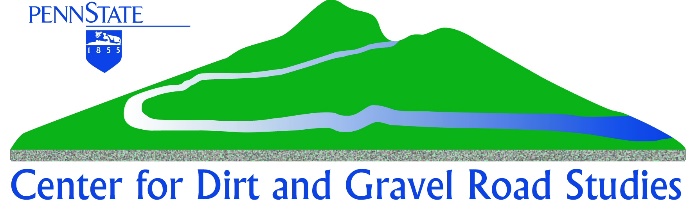 For technical assistance, call: 814-865-5355
2
Q&A
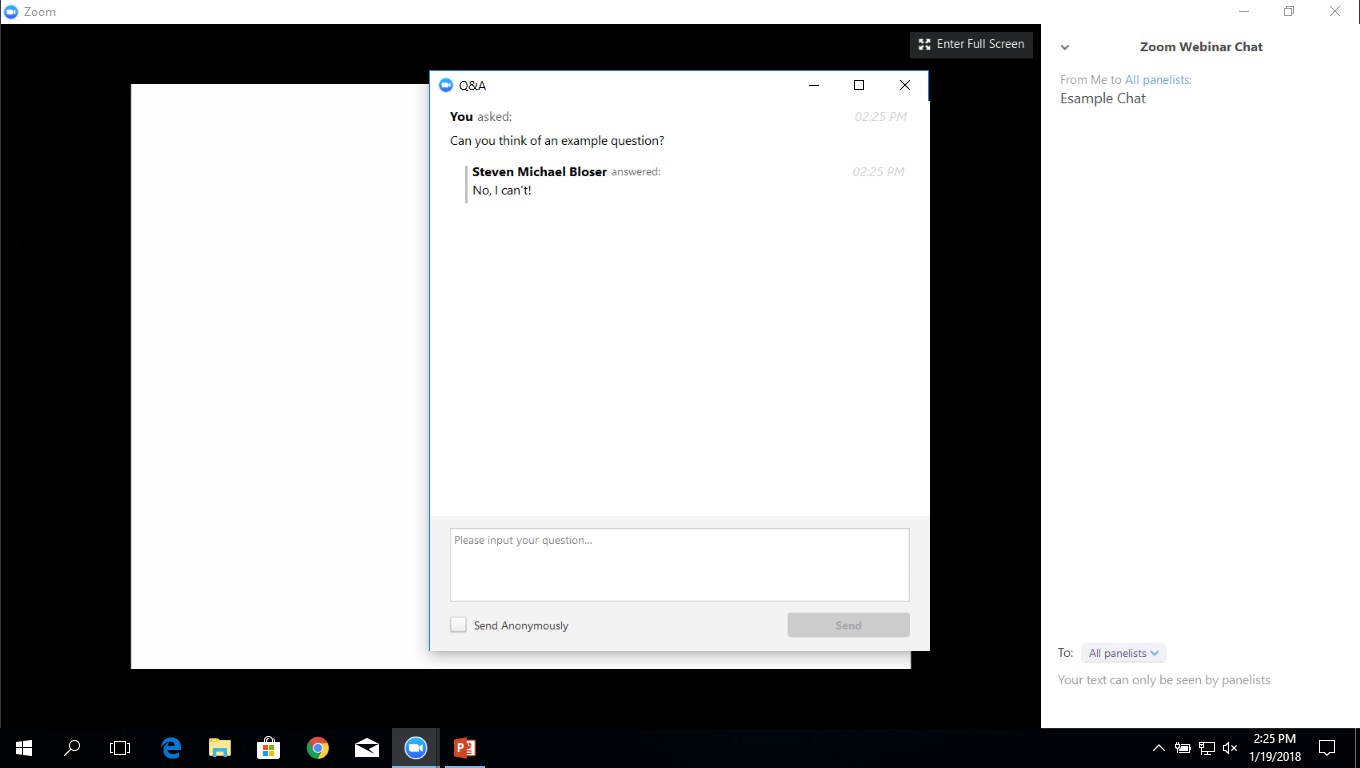 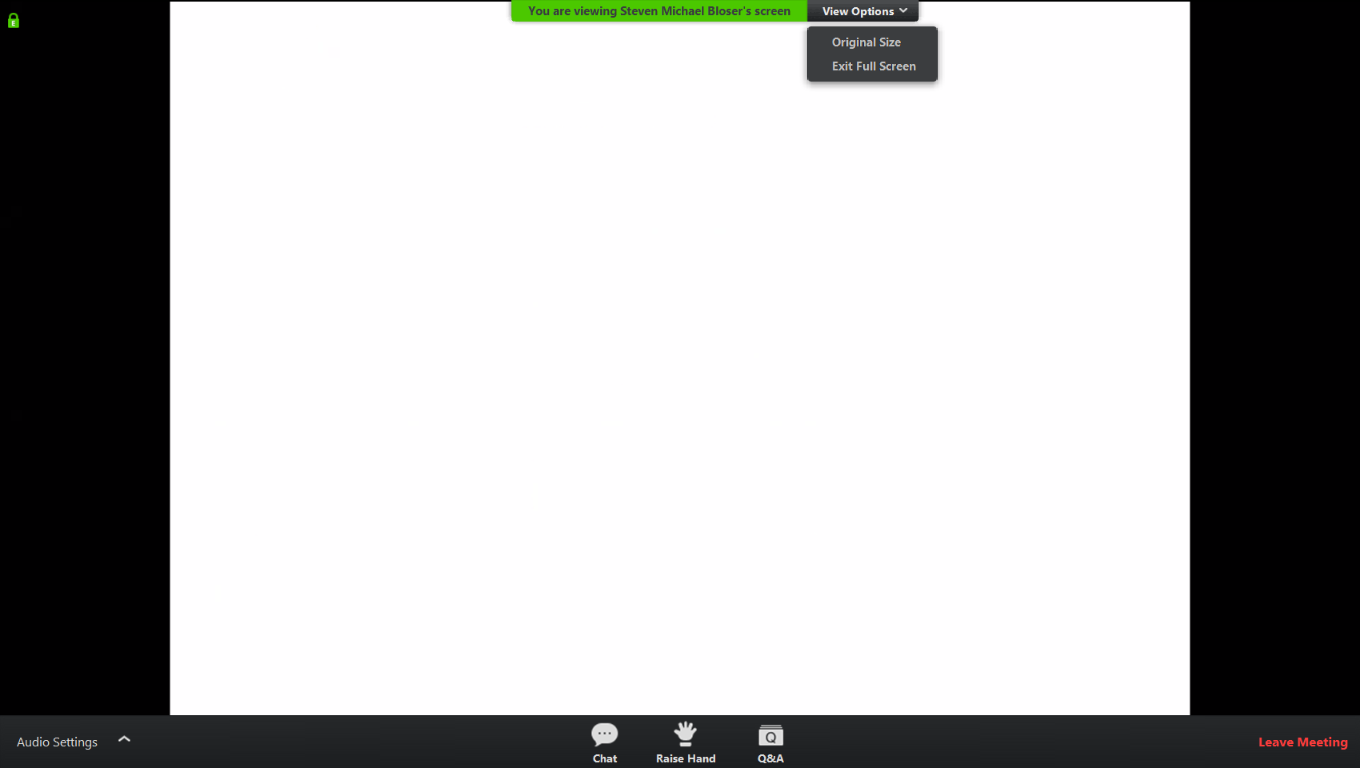 Note you can ask a question anonymously
Q&A
For audio via phone: 866-823-7699
For technical assistance: 814-865-5355
Slide #
3
Annual Summary Report Details
Purpose:
Pause a minute, step back, and look at the big picture of what is being done by the Program.
A lot of figures and stats coming up fast:  
Webinar recording and ppt slides available at www.dirtandgravelroads.org
Printed Annual Summary Report available soon.
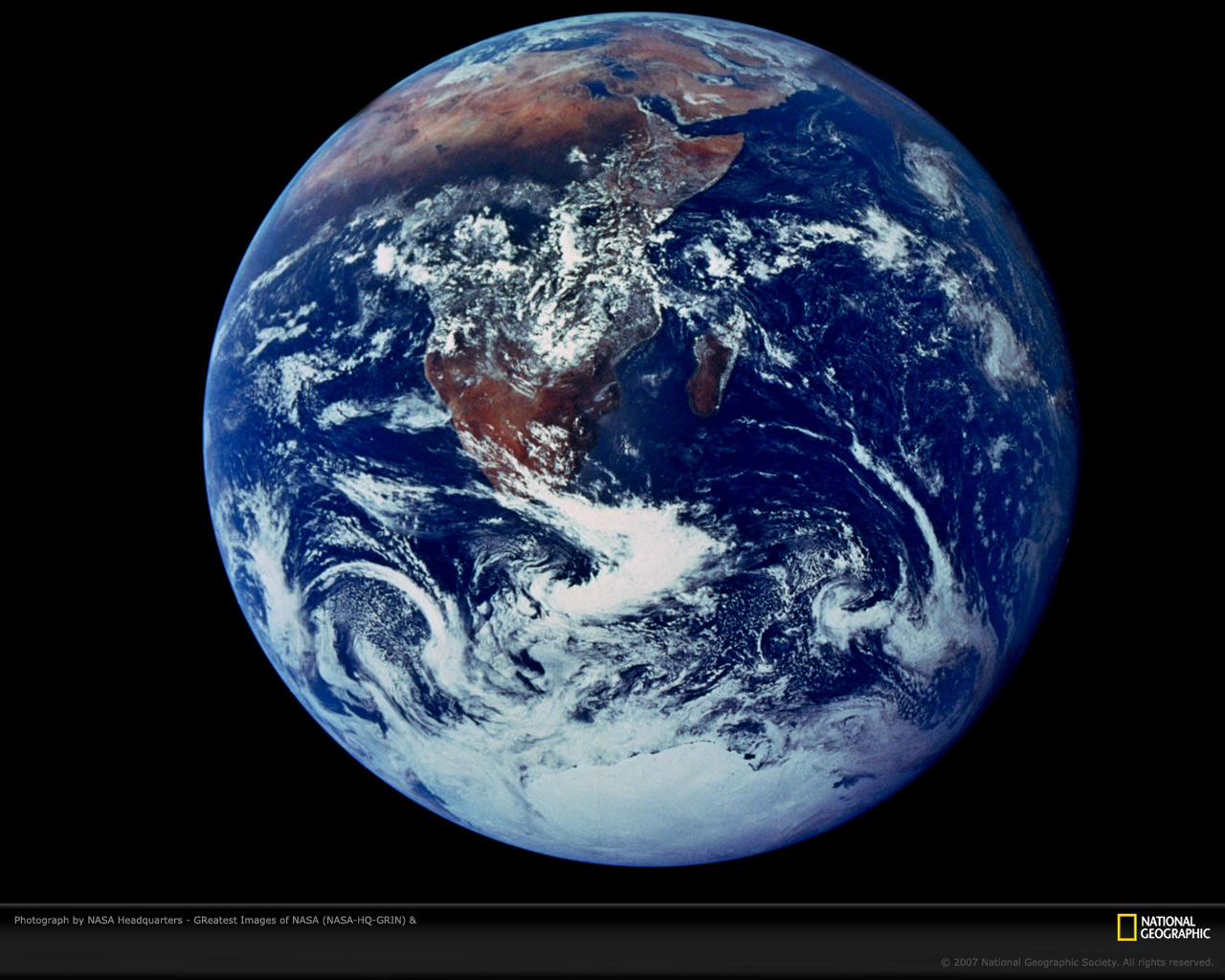 4
Annual Summary Report Details
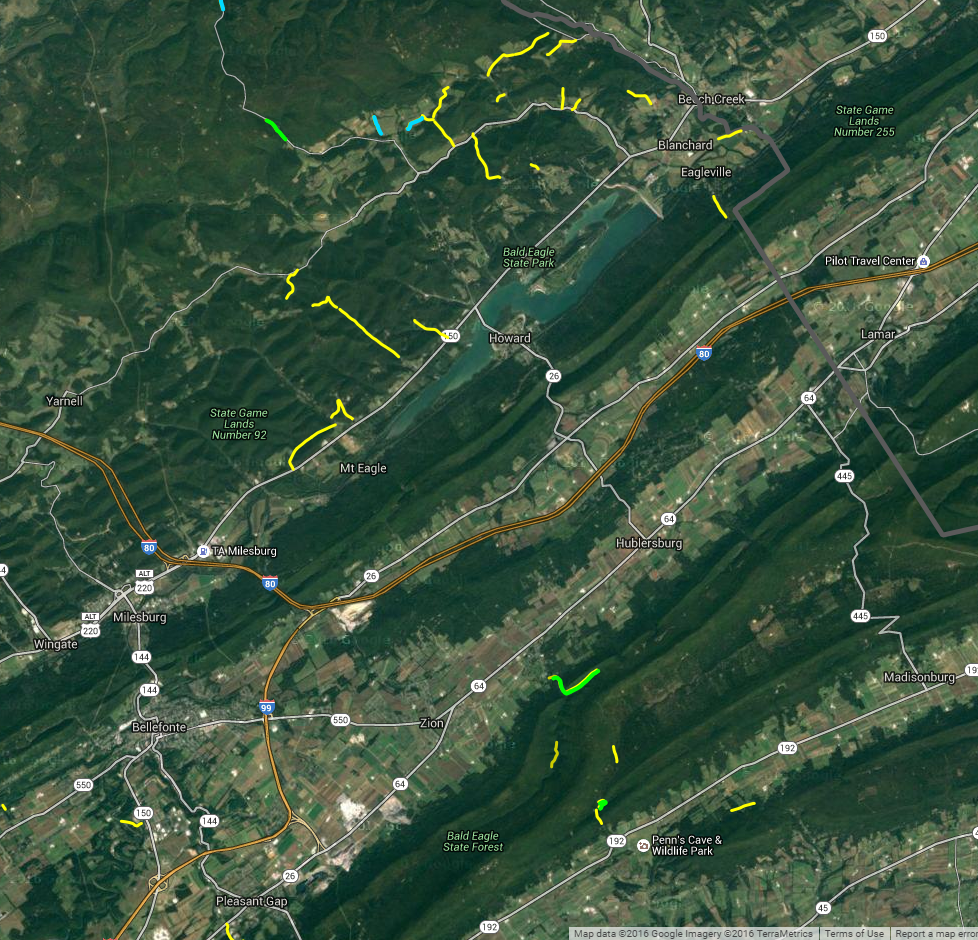 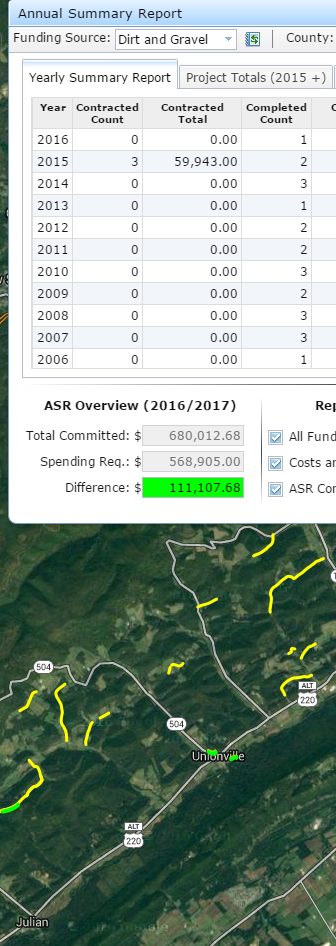 ESM Trainings

Project Spending

Project Deliverables
Audio also available via phone: 866-823-7699
For assistance, call: 814-865-5355
5
ESM Trainings
DGLVR Program
Note Added and Moved ESM Trainings:
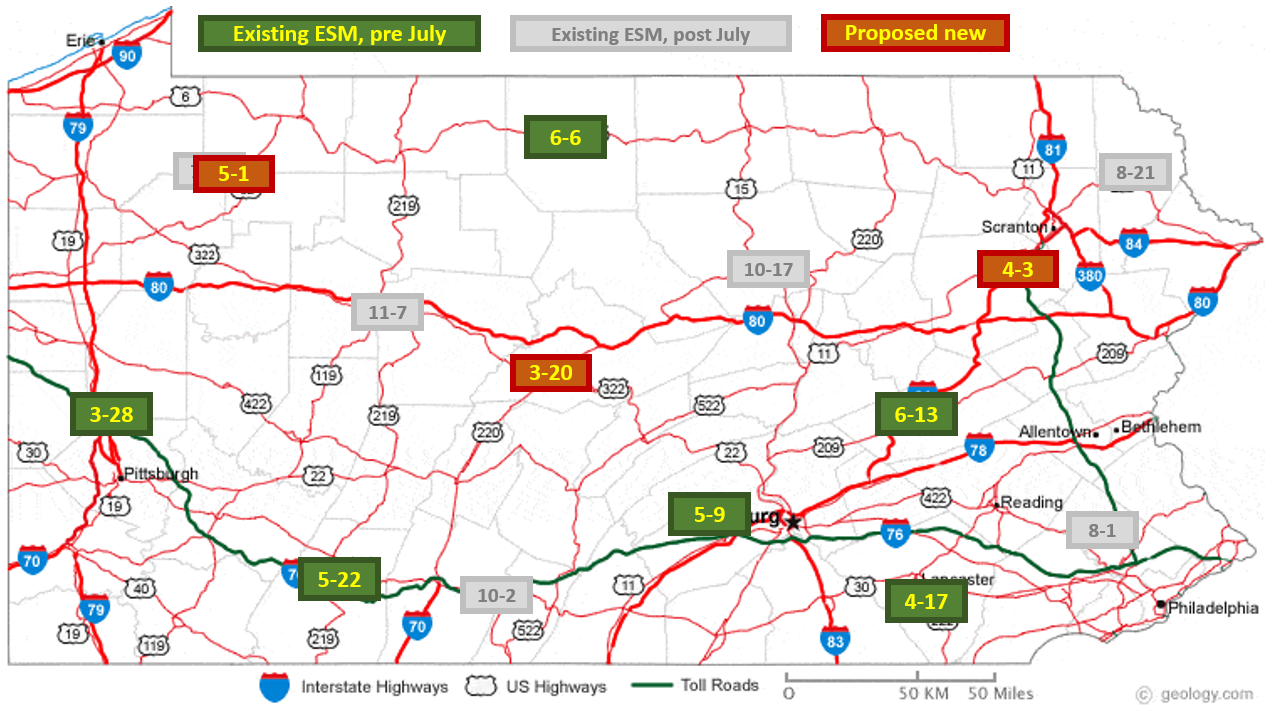 For audio via phone: 866-823-7699
For technical assistance: 814-865-5355
6
ESM Training Schedule Changes:
Venango County: rescheduled from July to April 10 & 11, 2018 (all current registrations for this course have been notified and switched to the new dates)
Cross Creek Golf Course & Conference Center, 3815 PA 8, Titusville, PA  16354
814-827-9611 – Room Block: Center for Dirt and Gravel Roads, $65/night
Centre County: NEW added training – April 3 & 4, 2018 (Tuesday/Wednesday)
Ramada State College Hotel & Conference Center, 1450 S. Atherton Street, State College, PA 
814-238-3001 -- Room Block: Center for Dirt and Gravel Roads, $73/night || valid until March 15, 2018
Luzerne County: NEW added training – May 1 & 2, 2018 (Tuesday/Wednesday)
Woodlands Inn & Resort, 1073 Highway 315, Wilkes-Barre, PA  18702
570-824-9834, Room Block: Dirt & Gravel Roads Training, $83/night || valid until Apr. 15, 2018
ESM Trainings
DGLVR Program
ESM Trainings: 	
3/28-29: Butler
4/3-4: Centre		
4/10-11: Venango	
4/17-18: Lancaster		
5/1-2: Luzerne		
5/9-10: Cumberland
5/22-23: Somerset		
6/6-7: Potter		
6/13-14: Schuylkill
7/11-12: Venango		
8/1-2: Montgomery	
8/21-22: Wayne
10/2-3: Bedford	 	
10/17-18: Lycoming	
11/7-8: Clearfield
Schedule is updated and registration is open for all courses at www.dirtandgravelroads.org
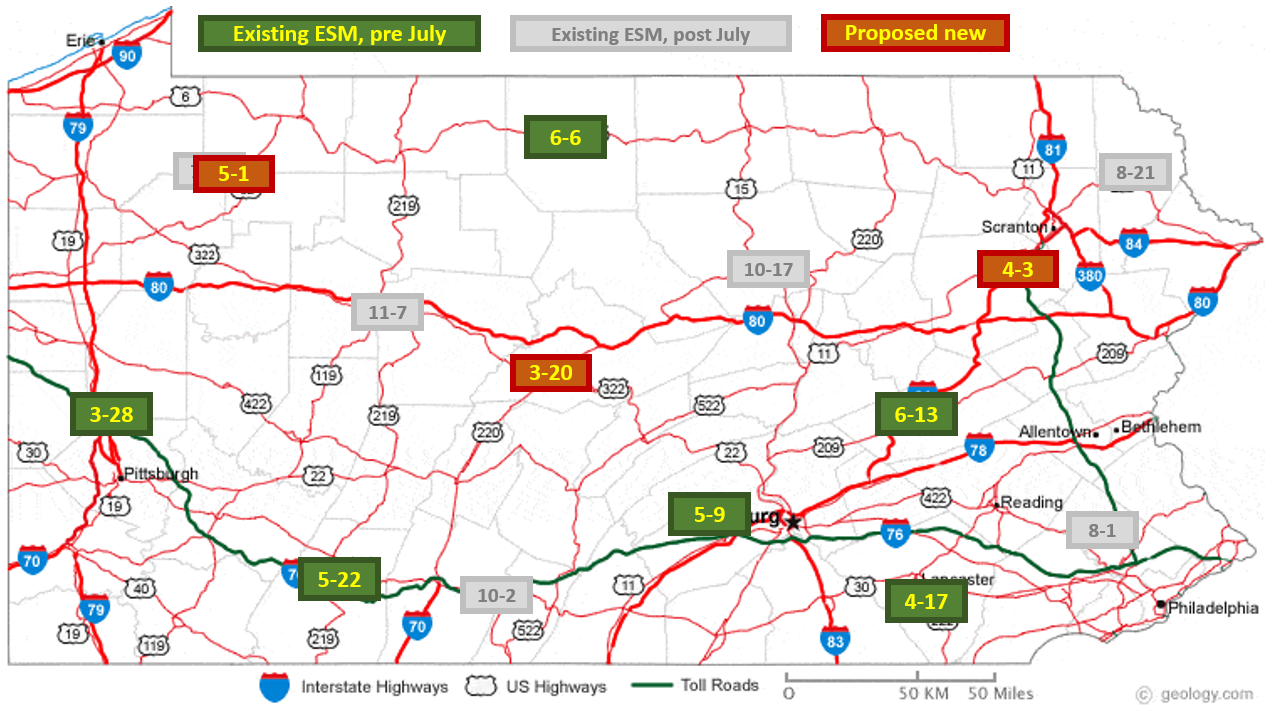 7
ESM Trainings
ASR Details
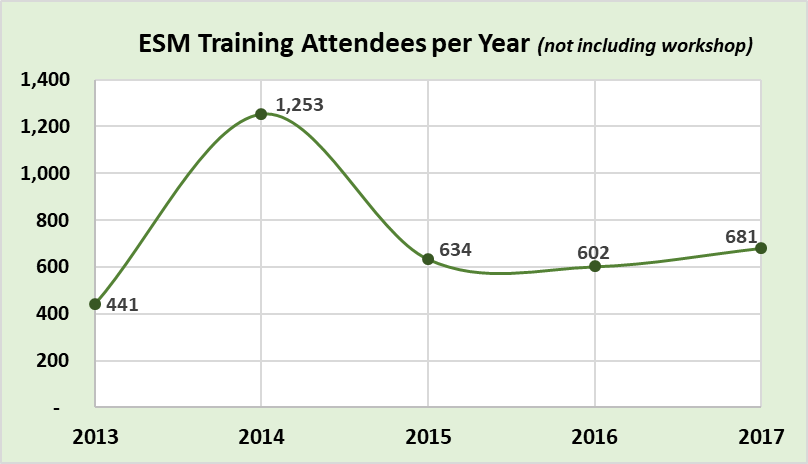 1997-2011 annual average
ESM Attendees per year
~50% increase over “old funding levels”
Potential additional surge with spending requirements and 5-year expirations?
8
ESM Trainings
ASR Details
ESM Changes for 2018
Only minor tweaks, no major changes
Vegetation Management Module
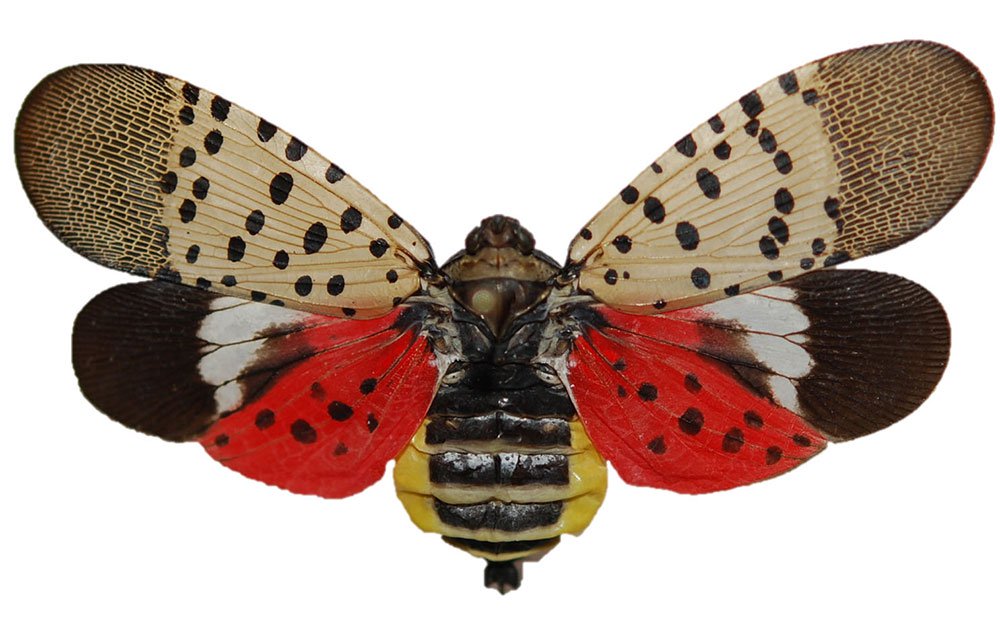 For audio via phone: 866-823-7699
For technical assistance: 814-865-5355
9
ESM Trainings
ASR Details
ESM “Boot Camp” for CDs
Initial planning for 2 sessions this summer
Aimed at relatively new technicians
~2.5 days, 75% in the field
Includes:
Construction basics
Survey basics
Complete crosspipe installation
Comprehensive site diagnostic and plan development

Stay Tuned!
For audio via phone: 866-823-7699
For technical assistance: 814-865-5355
10
Annual Summary Report Details
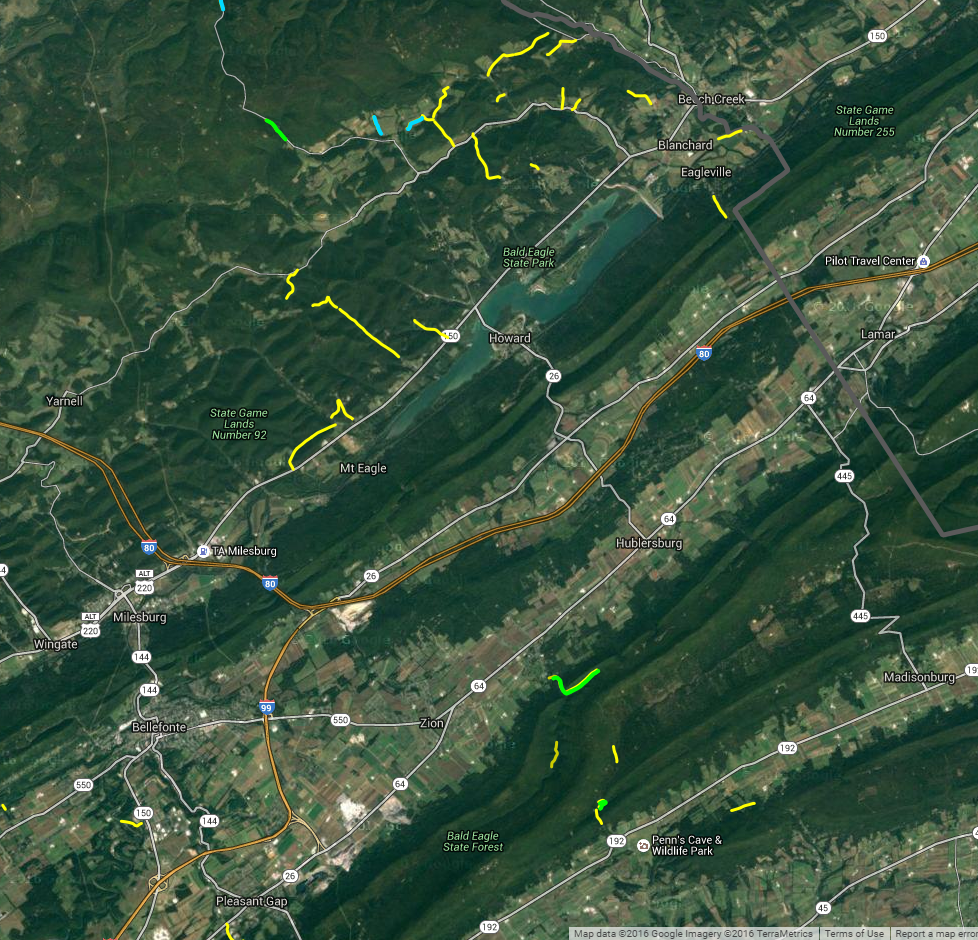 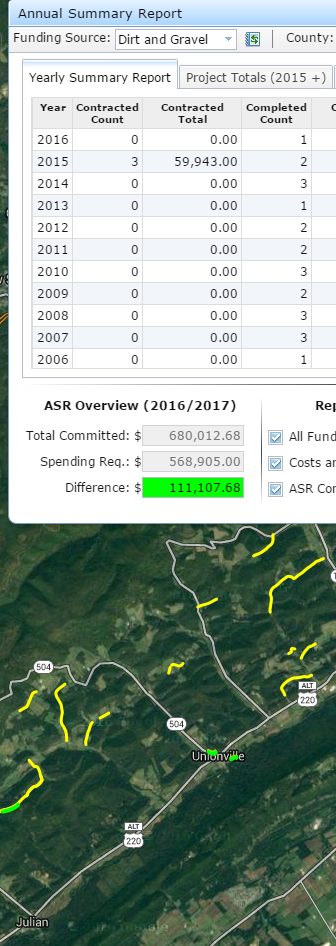 ESM Trainings

Project Spending

Project Deliverables
Audio also available via phone: 866-823-7699
For assistance, call: 814-865-5355
11
GIS
ASR Details
GIS
All Annual Reports done by Jan 31st
Currently in System: $100 $128 million spent/committed
 $77 $98 Million in completed projects (DnG & LVR combined)
 $24 $30 Million in contracted projects (DnG & LVR combined)
Audio also available via phone: 866-823-7699
For assistance, call: 814-865-5355
12
Spending
ASR Details
Big Picture: FY 2018-19 Allocations

2-year spending requirements: currently ~10 counties at risk of not being eligible for FY 2018-19 allocations, working through March to reduce that number.

FY 18-19 allocation Timeline:
May: SCC Approval
June: PA Budget Approval? (hopefully)
July-Sept: CDs receive advances
For audio via phone: 866-823-7699
For technical assistance: 814-865-5355
13
Spending
ASR Details
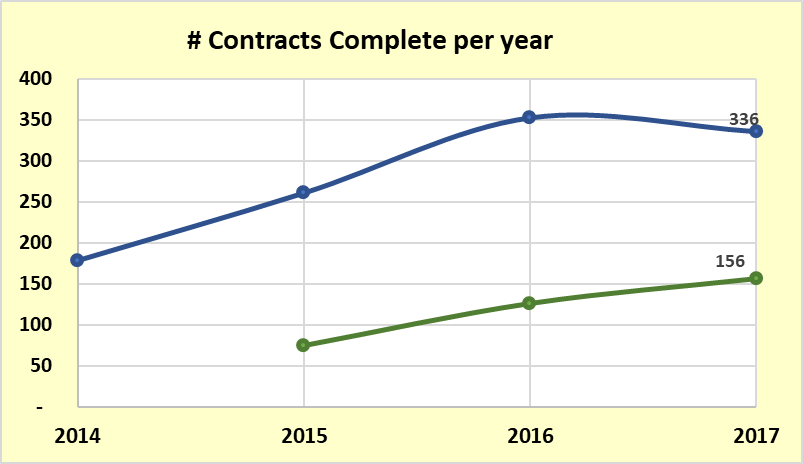 Dirt and Gravel
Low Volume
‘97-’14 average/yr
# DnG completed contracts decreased in 2017
# LVR completed contracts continued to increase in 2017
14
Spending
ASR Details
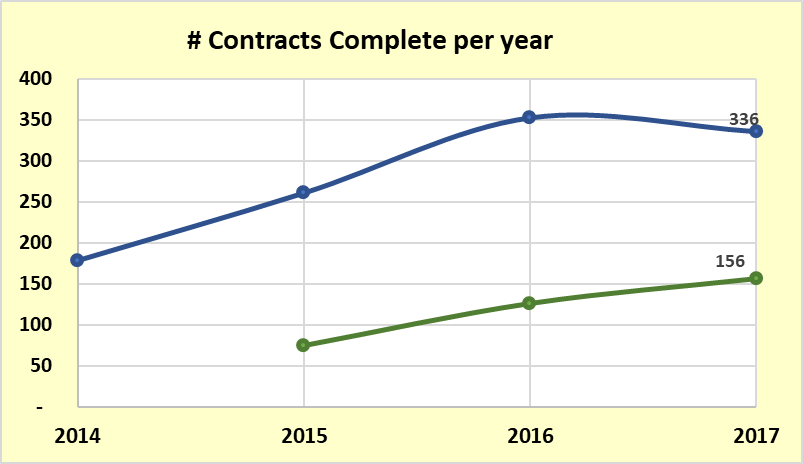 1997-2014 annual average
Dirt and Gravel
Low Volume
$4 million
$28 million
‘97-’14 average/yr
# DnG completed contracts decreased in 2017
# LVR completed contracts continued to increase in 2017
15
Contracts Completed in 2017:
336 Dirt and Gravel 
156 Paved LVR
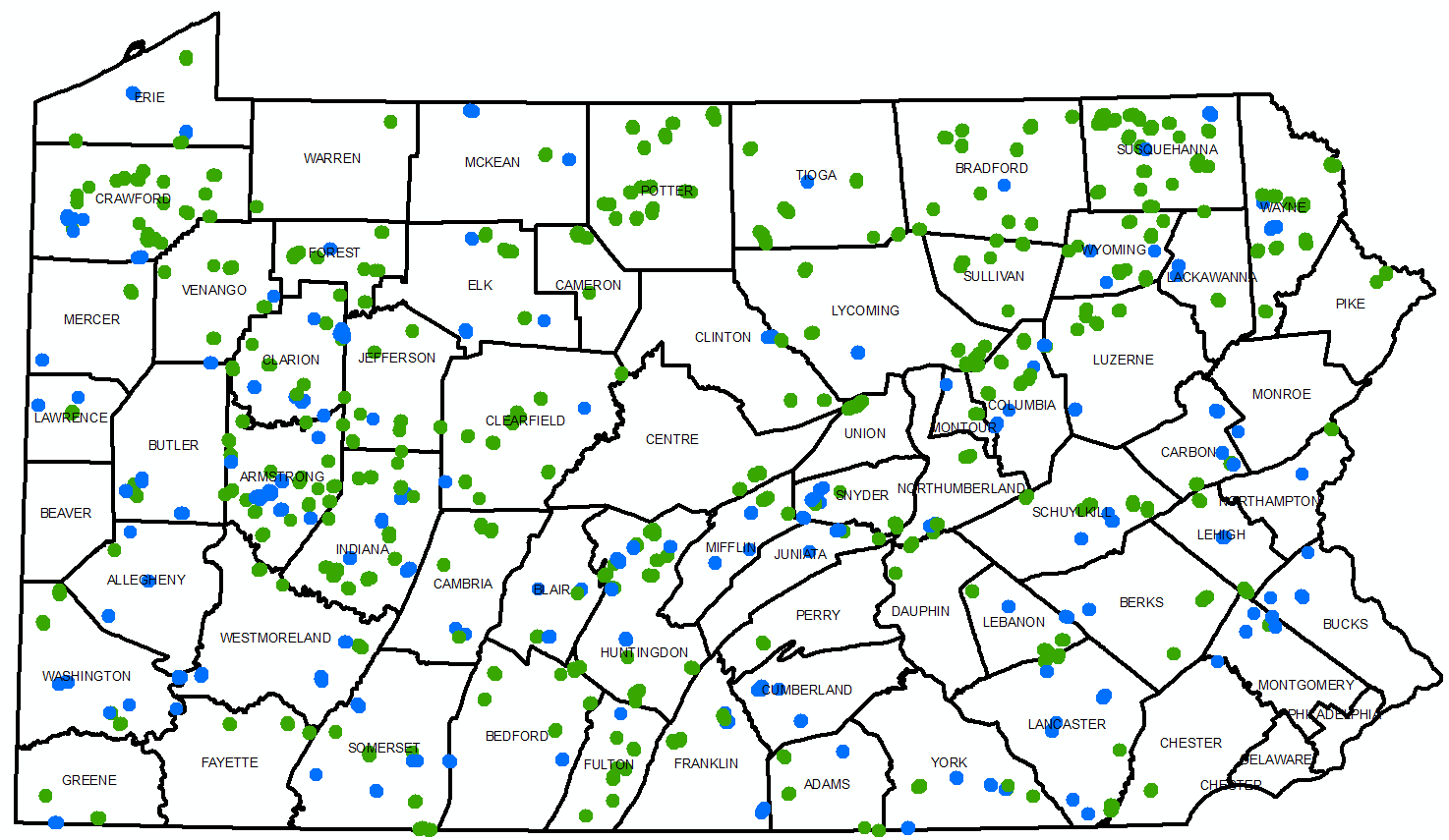 LVR
DnG
16
Contracts Completed since 1998:
3,991 Dirt and Gravel 
360 Paved LVR
LVR
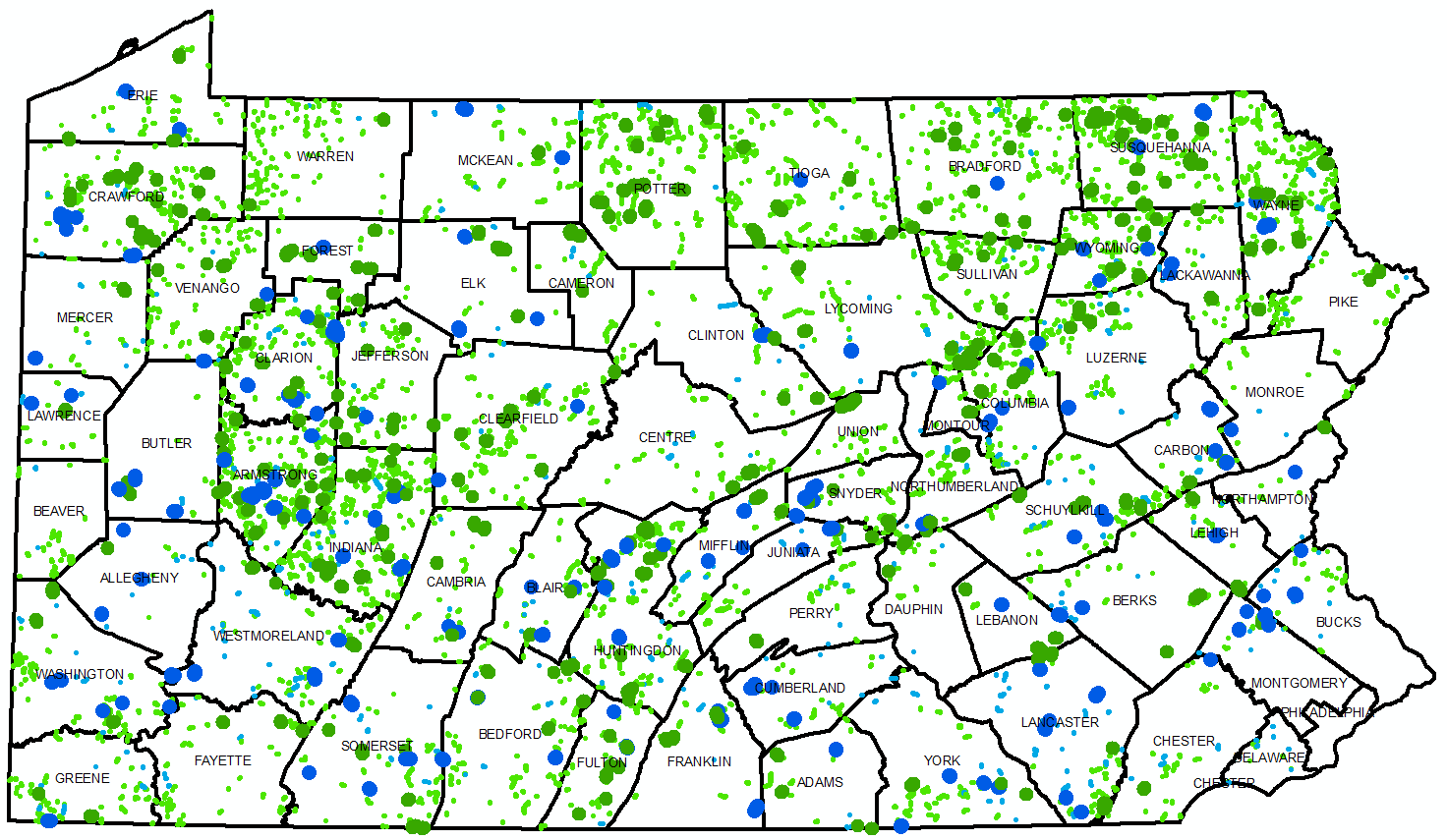 DnG
17
Spending
ASR Details
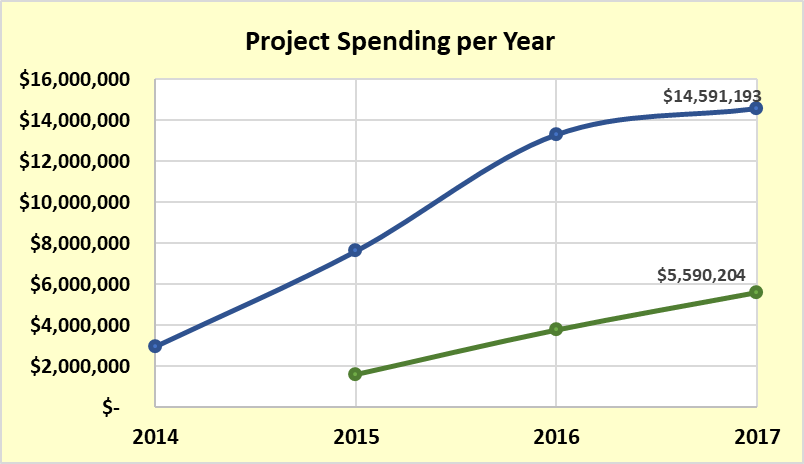 Dirt and Gravel
Low Volume
‘97-’14 average/yr
DnG spending lower than expected
LVR spending increasing linearly, still low
18
Spending
ASR Details
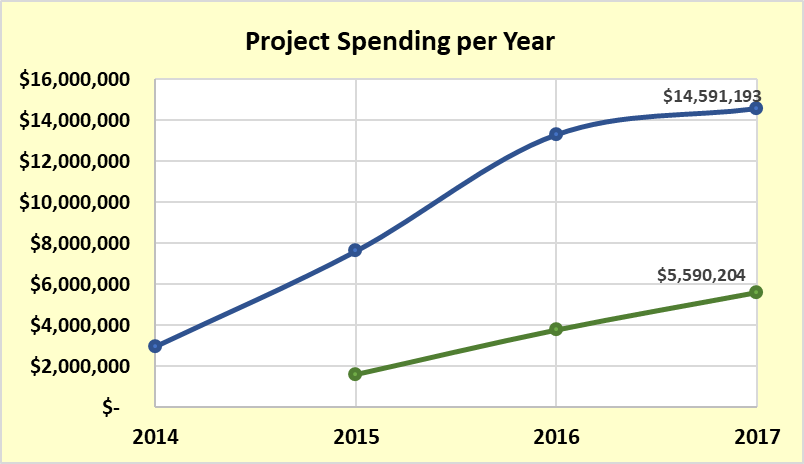 Dirt and Gravel
Low Volume
‘97-’14 average/yr
Both still short of expected “equilibrium”
For audio via phone: 866-823-7699
For technical assistance: 814-865-5355
19
Spending
ASR Details
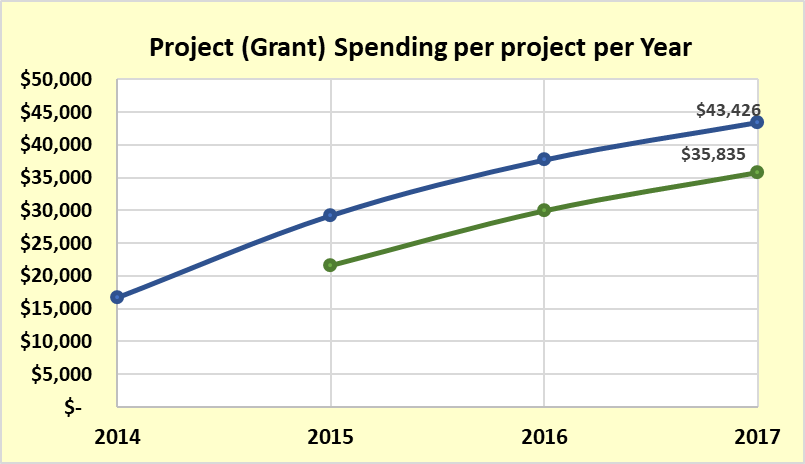 Dirt and Gravel
Low Volume
‘97-’14 average/yr
Average grant value is increasing:
$43K for DnG
$35K for LVR
20
Spending
ASR Details
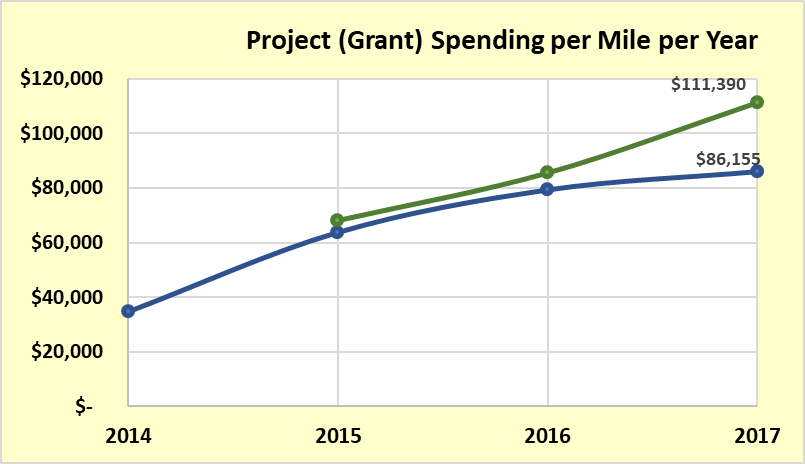 Low Volume
Dirt and Gravel
‘97-’14 average/yr
Program $ spent per mile increasing: (no in-kind)
$86K for DnG
$111K for LVR
21
Spending
ASR Details
Currently Contracted: $30,000,000  (2/5/2018)
Dirt and Gravel: 336 Contracts, $21.3 million committed
Low Volume: 188 Contracts, $8.7 million committed
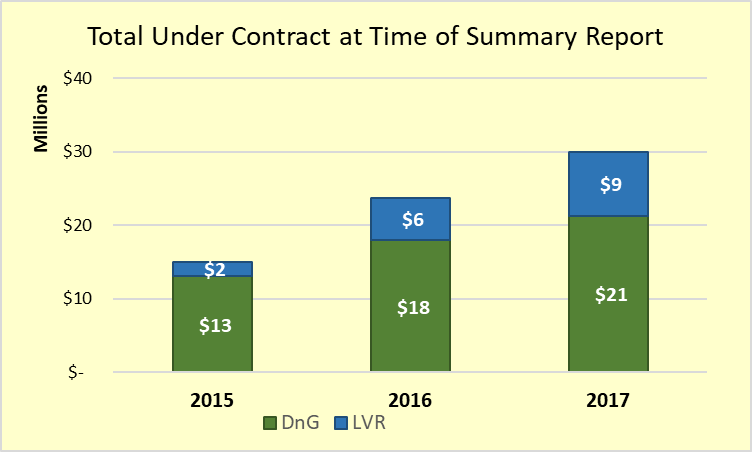 $15 million
$24 million
$30 million
LVR
22
DnG
Spending
ASR Details
Currently Contracted (2/5/2018)
Dirt and Gravel: 336 Contracts, $17.9 million committed
Low Volume: 188 Contracts, $5.8 million committed
137 Days
left to make contracts before June 30th
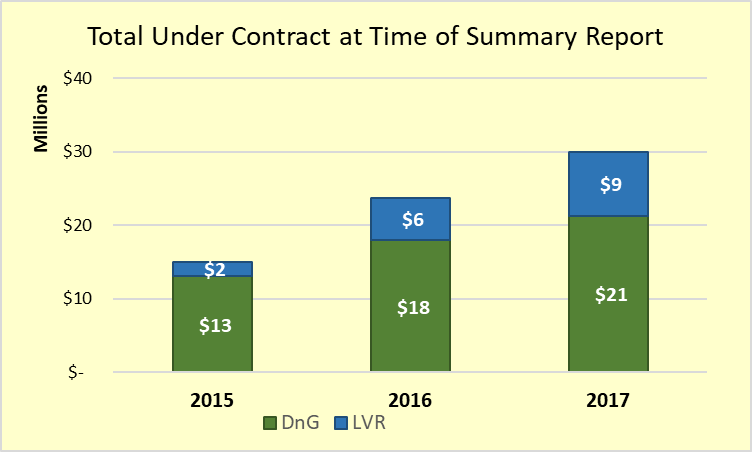 $15 million
$24 million
$30 million
23
Spending
ASR Details
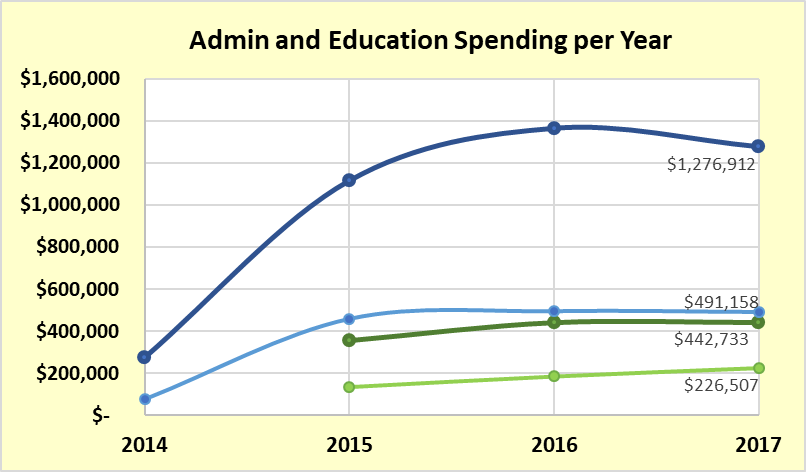 DnG Admin
DnG Edu
LVR Admin
LVR Edu
‘97-’14 average/yr
Overall Admin/Edu spending decreased 2% in 2017
24
Spending
ASR Details
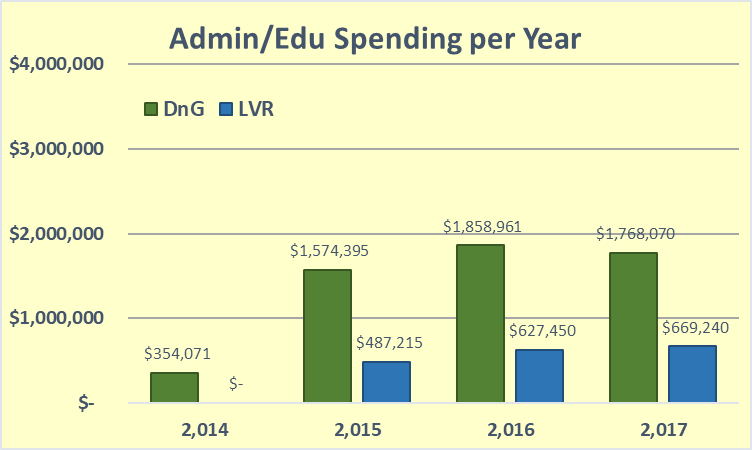 Overall Admin/Edu spending decreased 2% in 2017
25
Spending
ASR Details
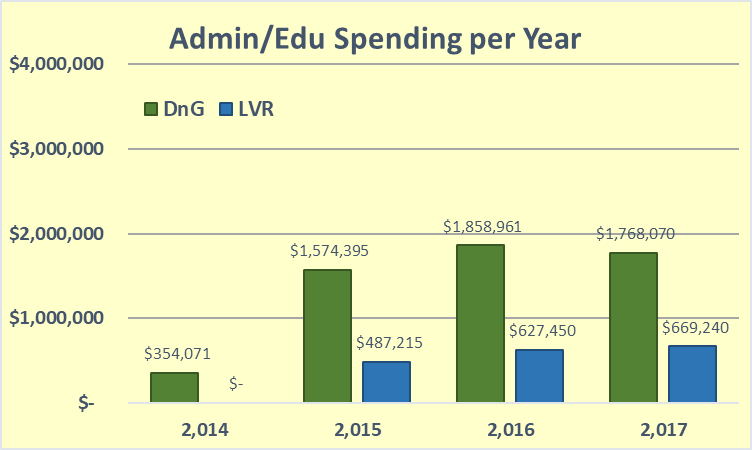 $1.9M
LVR limit (20%)
$0.8M
Overall Admin/Edu spending decreased 2% in 2017
Potential for additional $2.7 million to be used
26
Spending
ASR Details
Overall Admin/Edu spending decreased 2% in 2017
Potential for additional $2.7 million to be used

If you are putting extra “potential admin edu” money towards good projects: Great, keep it up!!!

But many CD’s first complaint is “not enough people, not enough time”.  Make sure you use the admin/edu you need to get good projects in a timely manner.

More education and outreach: currently at 2.5% for 2017
27
Spending
ASR Details
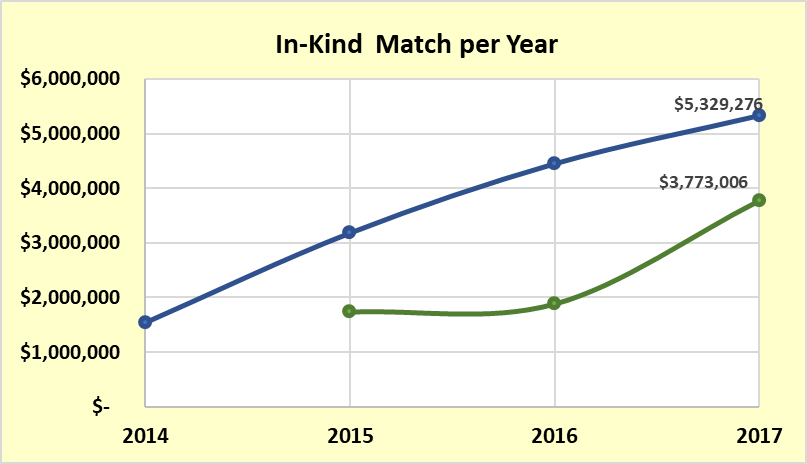 In-Kind

Total contributions increasing: $9M in 2017 is largest ever

Percentage match starting to increase

2017 averaged $0.45 in-kind for each Program Dollar.
Dirt and Gravel
Low Volume
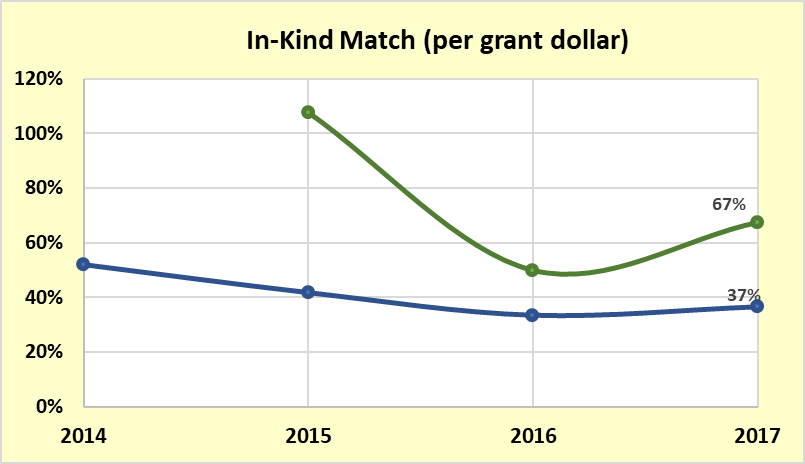 Low Volume
45% avg
Dirt and Gravel
28
Spending
ASR Details
SPENDING Take home points
DnG spending increasing, but slowed in 2017
LVR spending increasing lineally, but still low
$30 million currently under contract
137 days left to make contracts before June 30th 
Statewide, only using 9.6% of potential 20% admin/edu.
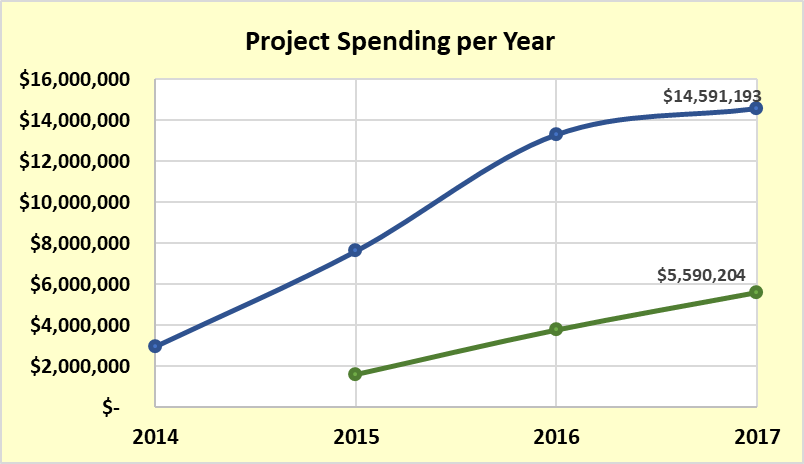 Get busy! 
Call for assistance!
29
Annual Summary Report Details
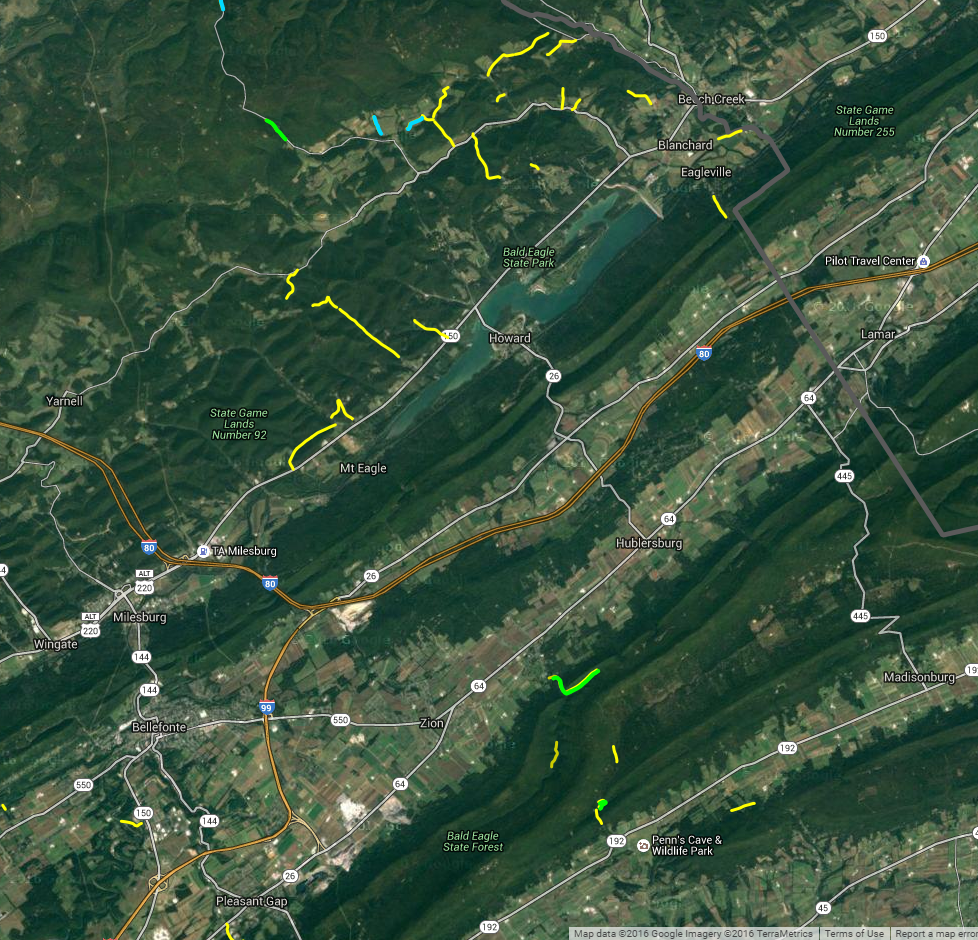 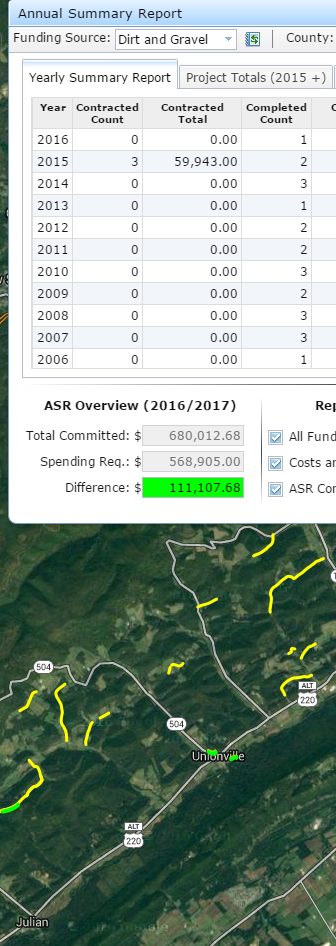 ESM Trainings

Project Spending

Project Deliverables
Audio also available via phone: 866-823-7699
For assistance, call: 814-865-5355
30
Deliverables
ASR Details
Project Deliverables:
Purpose: To provide a “quick summary” of some of the major deliverables reported by CDs
More details will be included in written Annual Report.
31
Deliverables
ASR Details
Accuracy note: 
Corrections are made each year, and some assumptions have to be made, so figures for many items may change over time.
We will be contacting CDs about updating errors, about 80 in all:
For example: 
One project reported 60 pipes installed.  Was likely 2 pipes totaling 60 feet.
One project reported 14 stream crossings installed.  Was likely one 14’ diameter opening.

Also: deliverables include in-kind
32
Deliverables
ASR Details
LVR
Stream Crossings
Still increasing
~100 in 2017
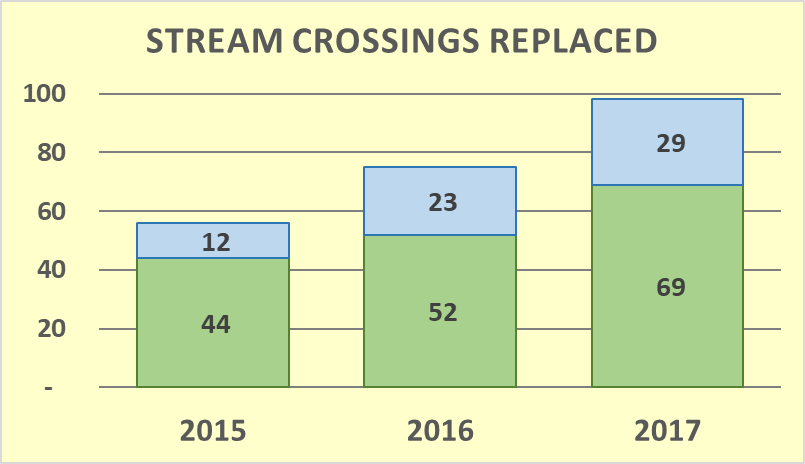 DnG
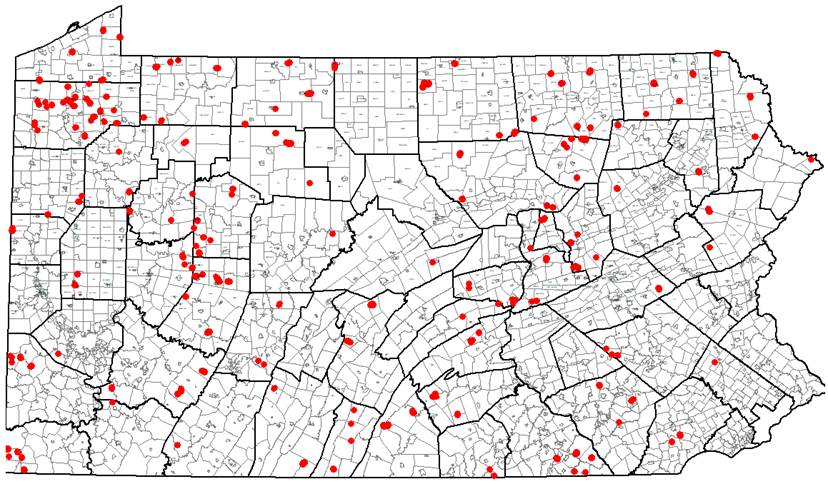 Replaced Crossings in 2016 or 2017
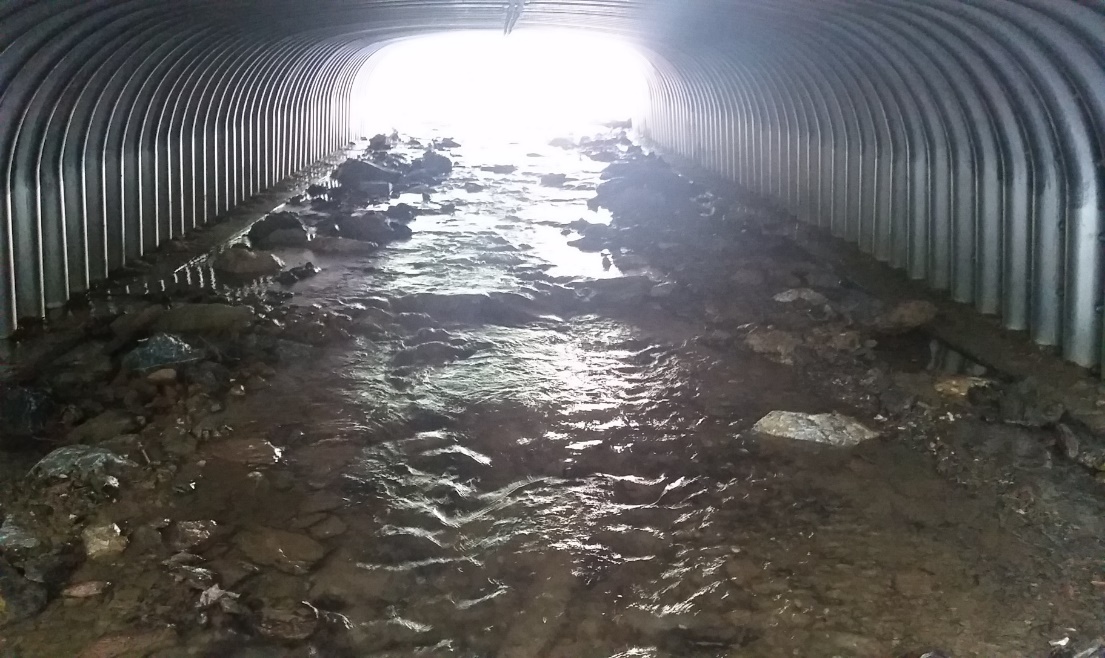 33
Deliverables
ASR Details
Stream Crossings
Still to many round pipes (35 in 2017)
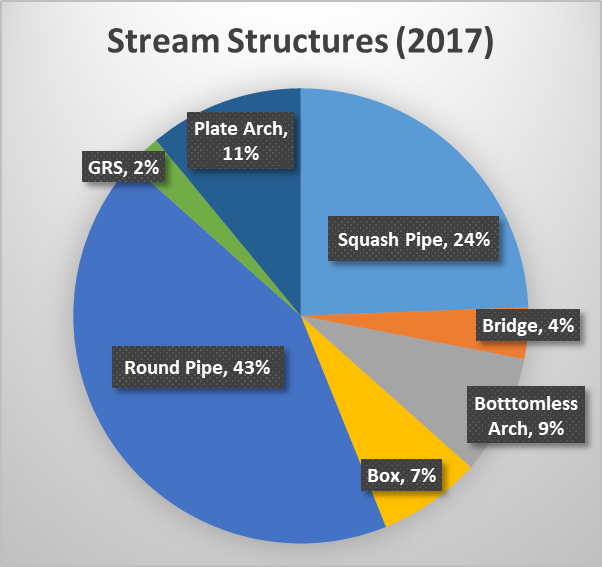 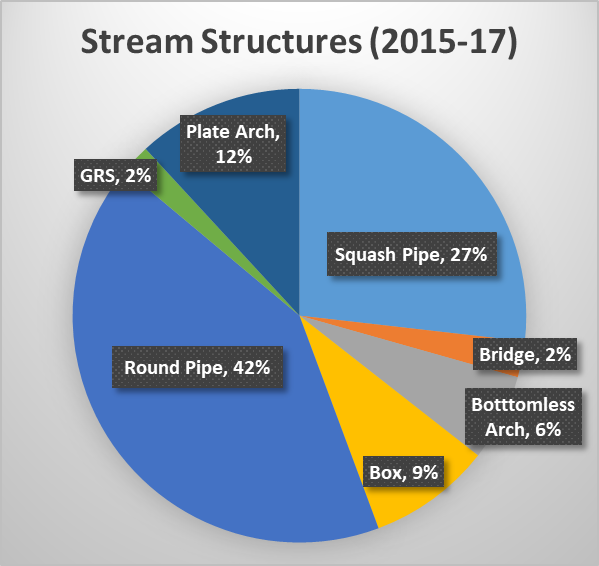 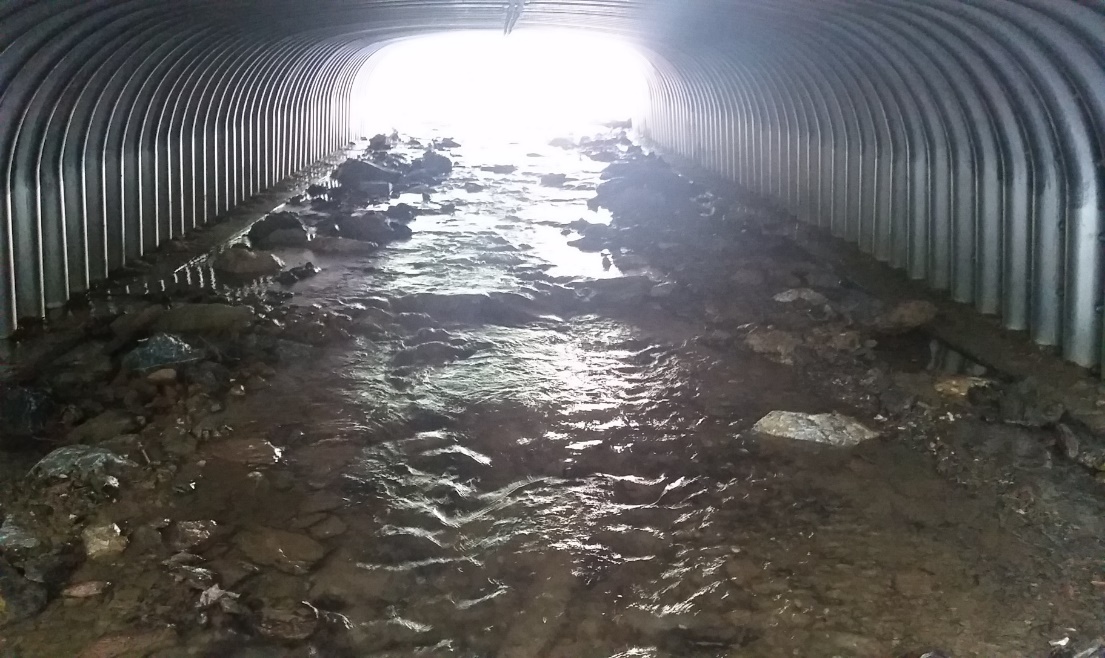 34
Deliverables
ASR Details
Drainage Crosspipes:
Similar to 2016 numbers
More replacements than new on LVRs
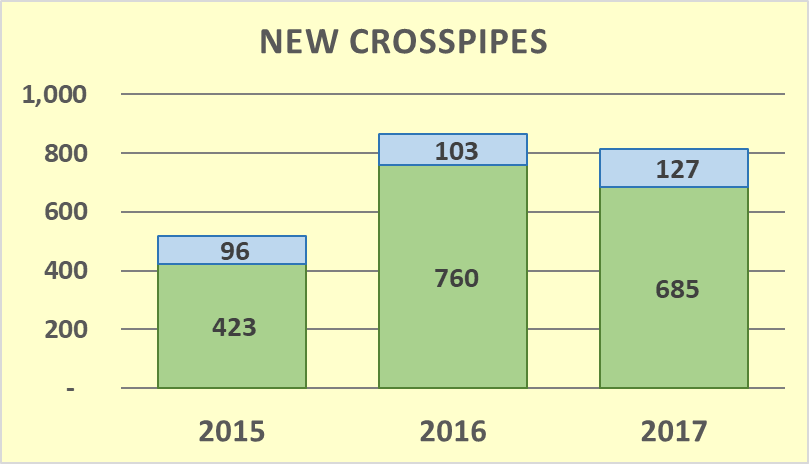 812
LVR
DnG
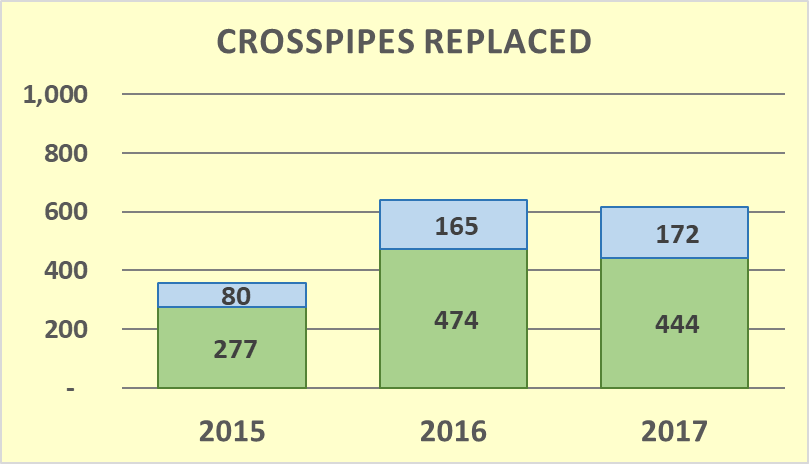 In 2017 alone:
~4.6 miles of new pipe
~ 3.5 miles of pipe replaced
(assuming 30’ avg length)
616
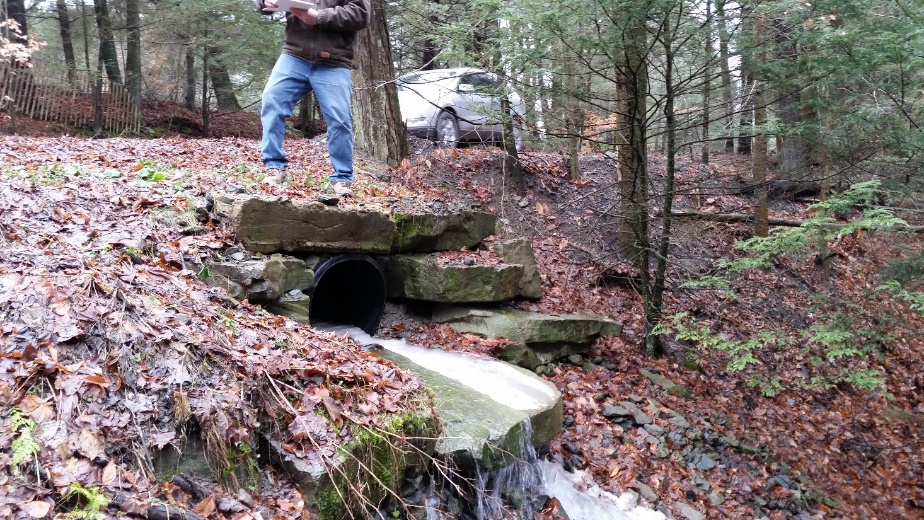 35
Deliverables
ASR Details
Road Fill Added:
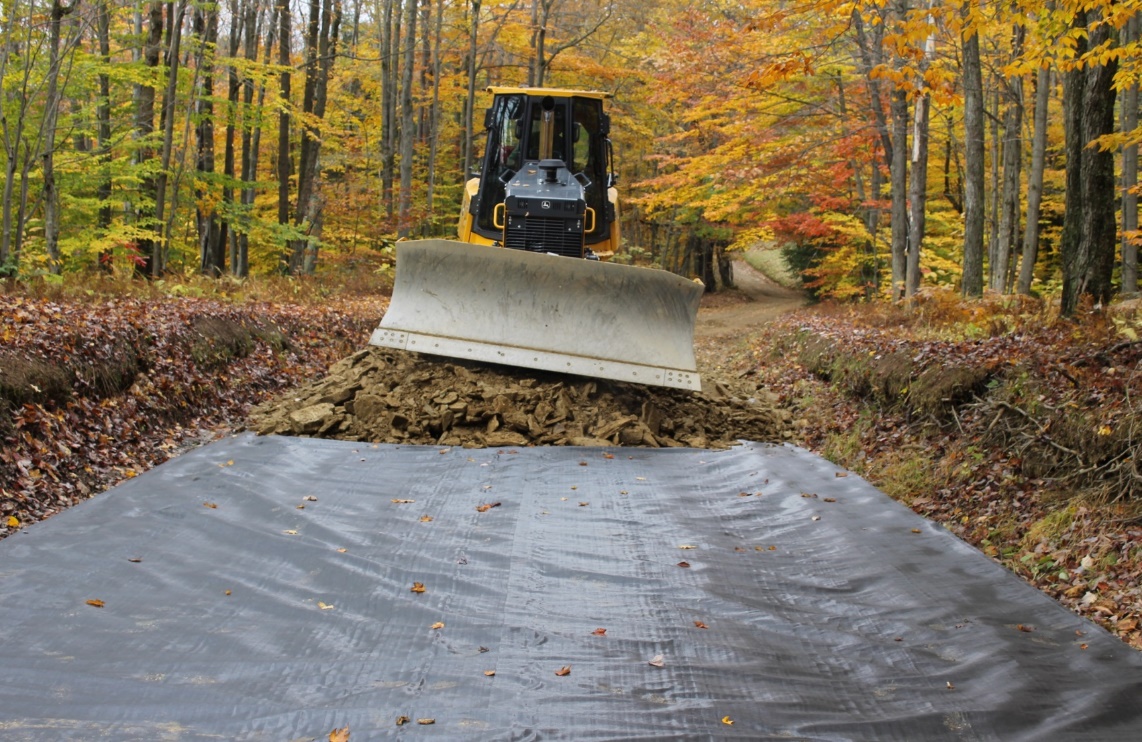 In 2017 alone:
Would cover the playing surface of a football field 154’ deep
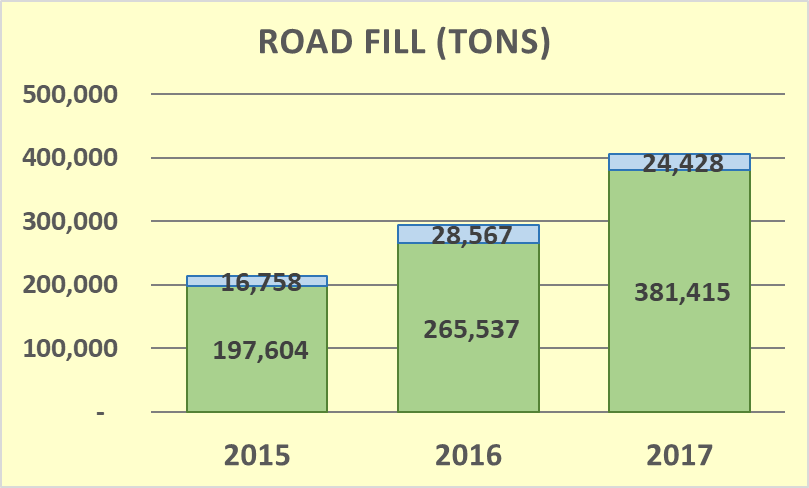 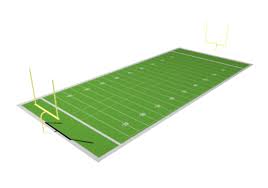 154’
LVR
36
DnG
Deliverables
ASR Details
Road Fill Added:
38% increase from 2016 to 2017!
Under-used in LVR
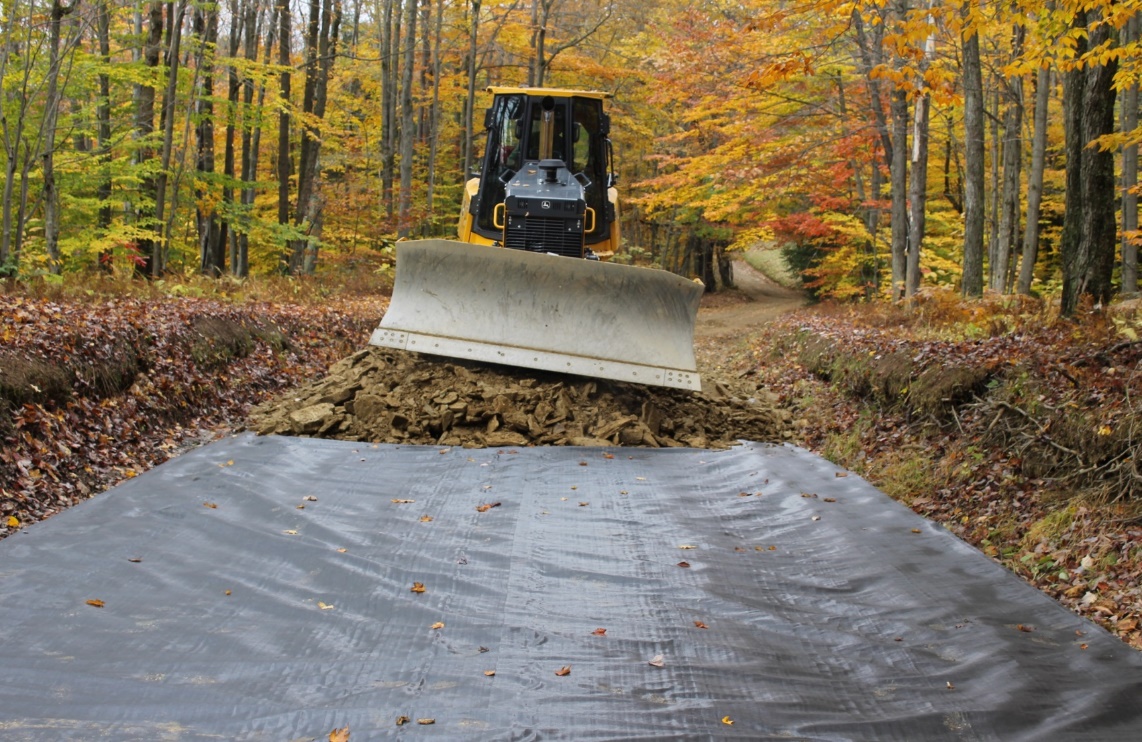 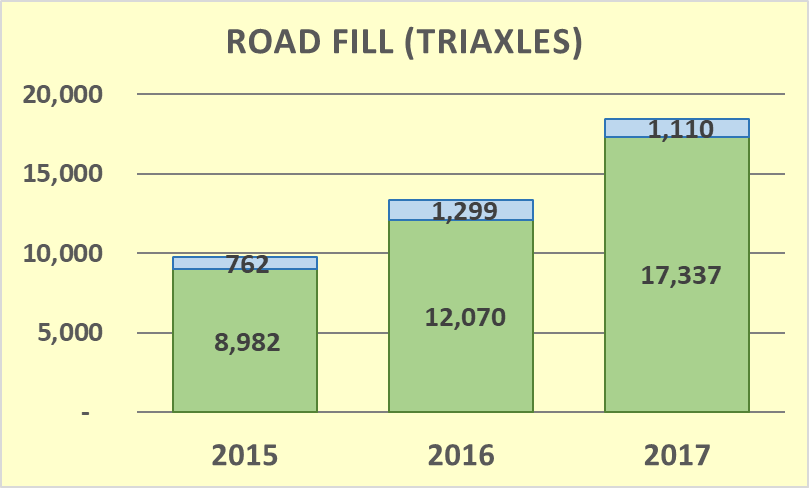 18,447
+38%
In 2017 alone:
87 miles of triaxle trucks, bumper to bumper
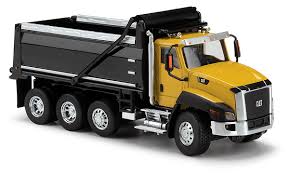 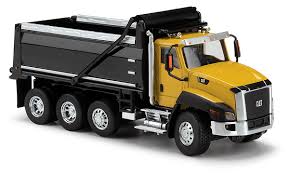 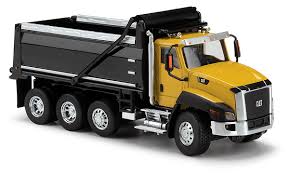 37
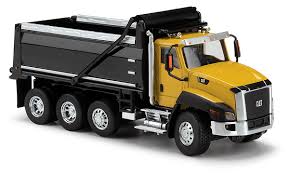 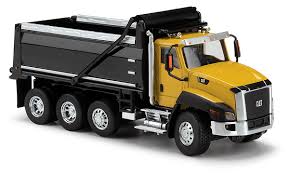 Deliverables
ASR Details
Driving Surface Aggregate:
Decrease in 2017
In 2017:
~80 Miles of road
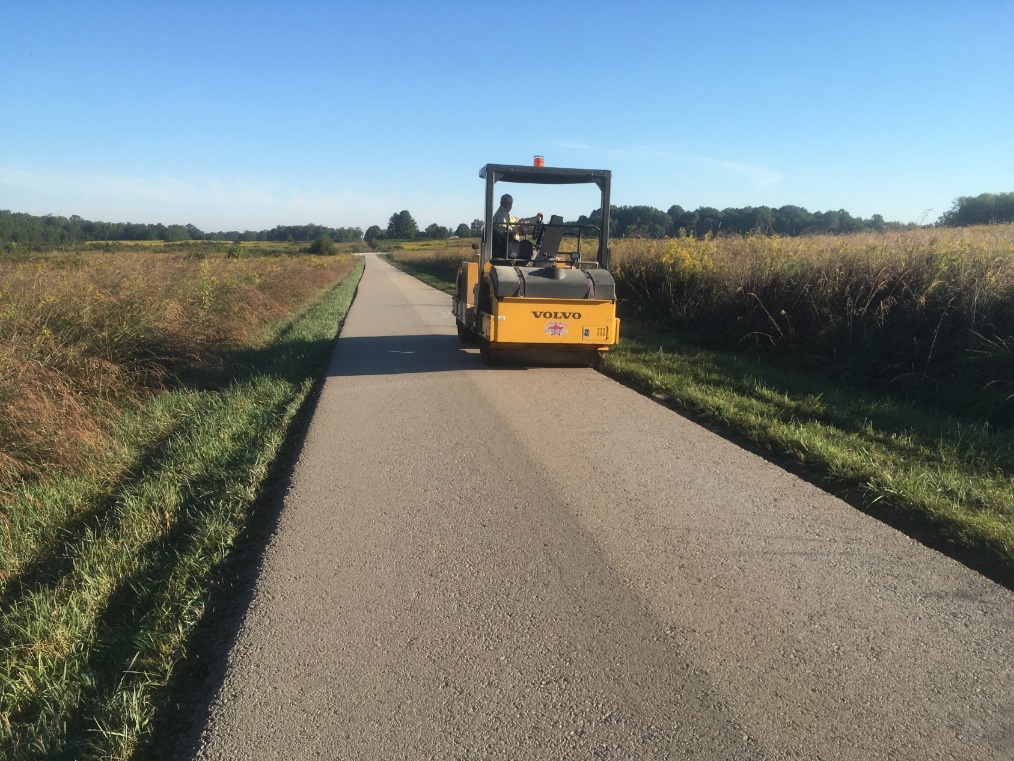 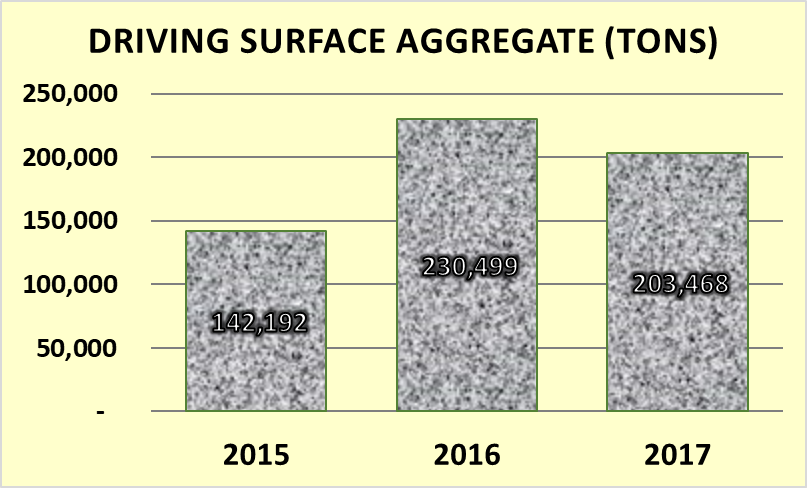 In 2017 alone:
203,468 tons @ $25-$30 a ton = 
$5-$6 million on DSA
38
Deliverables
ASR Details
Trends
Road Fill increasing
DSA decreasing
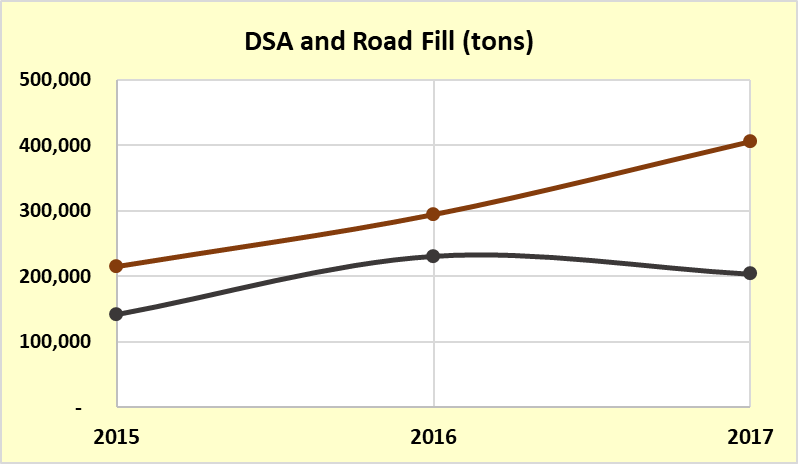 Road Fill
DSA
39
Deliverables
ASR Details
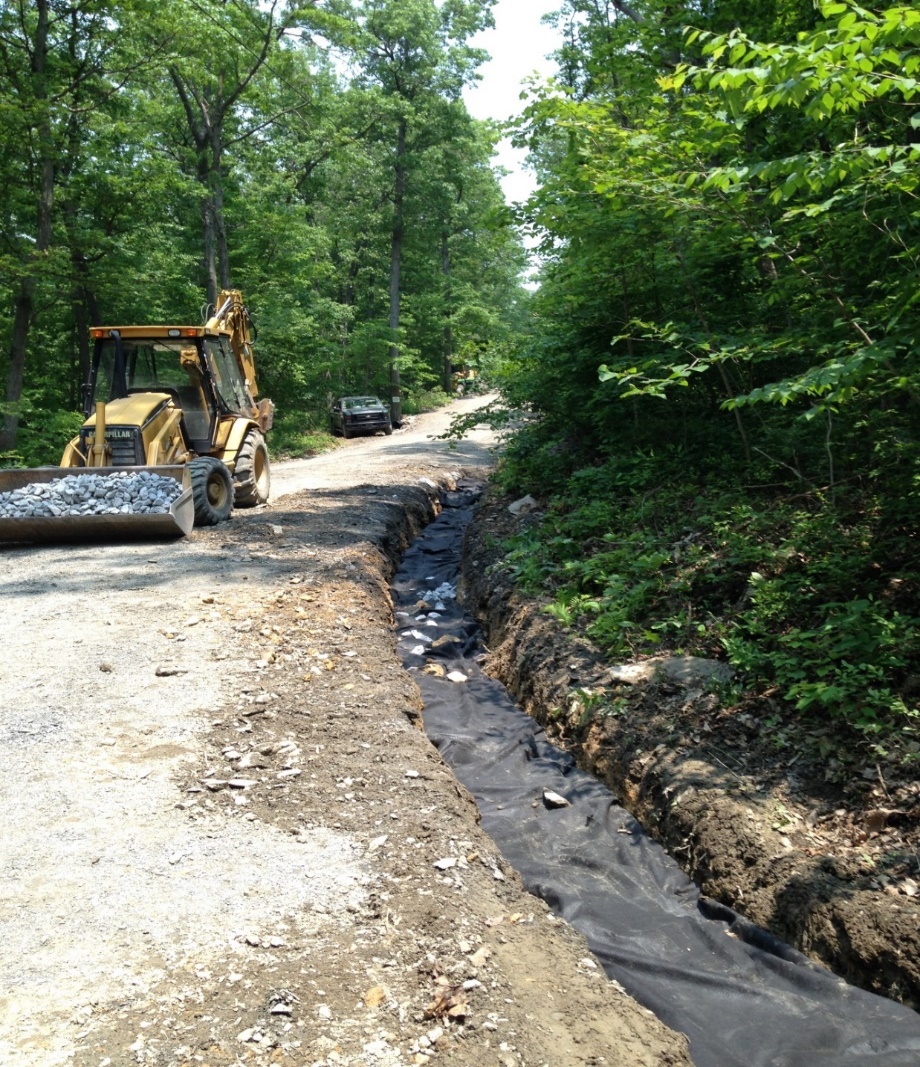 Underdrains
Similar to 2016
In 2017 alone: ~18.5 miles
   (~4.6 miles LVR, 13.9 miles DnG)
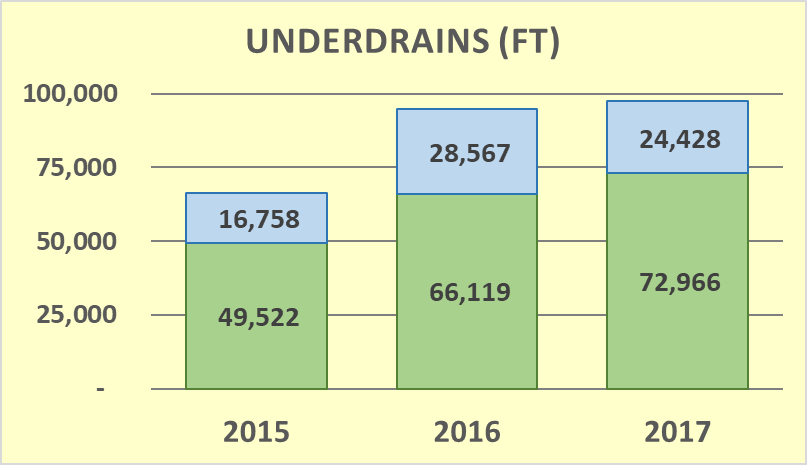 Note some of this was funded as in-kind
LVR
40
DnG
Deliverables
ASR Details
Paving (LVR Only):
Increasing steadily 
In 2017 alone: ~12 miles of road
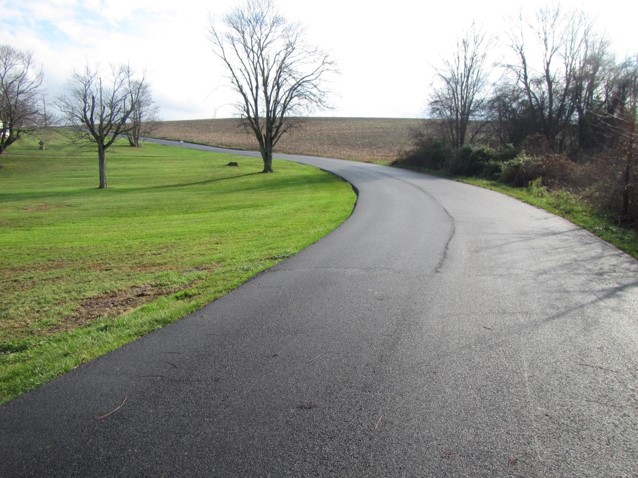 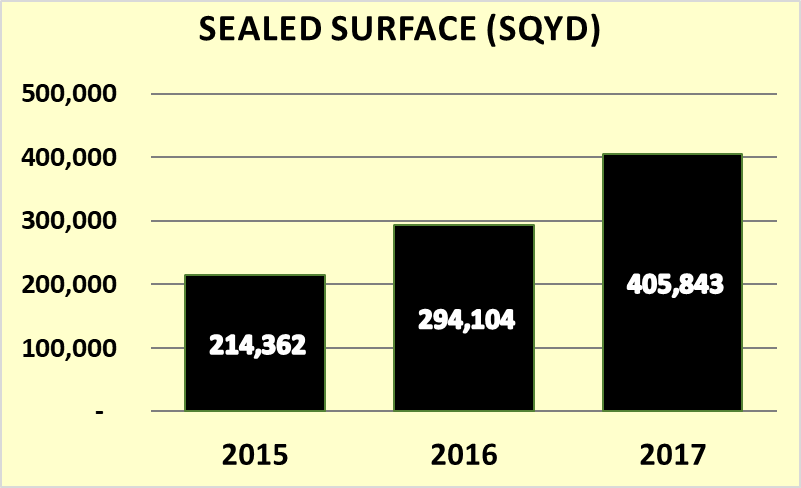 Note some of this was funded as in-kind
41
Deliverables
ASR Details
More details in 2017 annual report, 
available this Spring.
Let us know if you have any questions or suggestions for analysis of spending or deliverables.
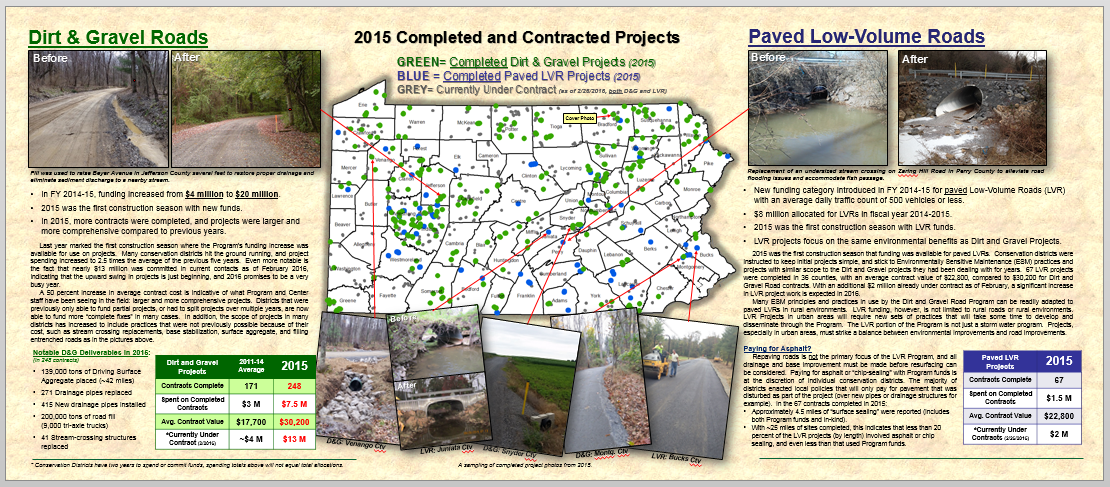 42
You can generate excel table for your county and do similar summaries:
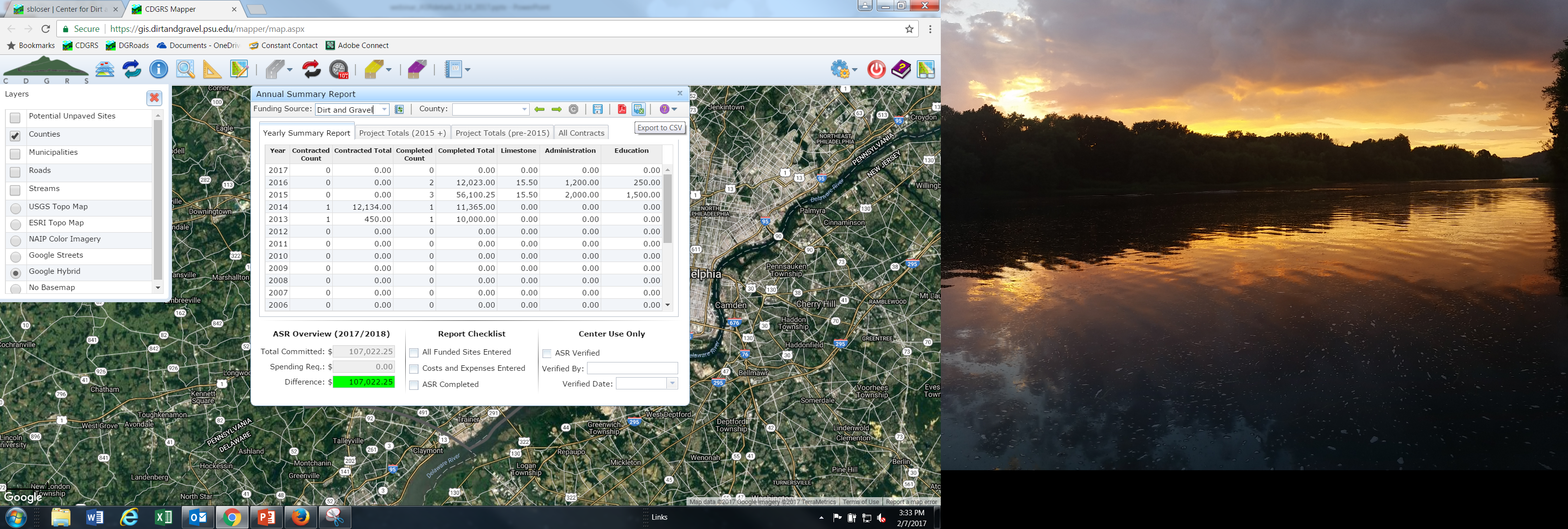 Remind them of how to get stats for their county from GIS
43
Upcoming Events
February 20th    PRJ SHARING: Westmoreland, Courtyard Marriott Monroeville 
February 21st    PRJ SHARING: Clarion, Park Inn by Radisson Clarion 
February 27th    PRJ SHARING: Lancaster, Lancaster CD Office 
February 28th    PRJ SHARING: Luzerne, Woodlands Inn & Resort 
March 6th           PRJ SHARING: Centre, CDGRS Office
Project Sharing Sessions: CDs share project photos and stories with each other and CDGRS/Program staff 
Start next week
No charge, but must register
May have to cancel or combine unless more people register
Will send reminder today, and make final call on Thursday
44
Upcoming Events
February 20th    PRJ SHARING: Westmoreland, Courtyard Marriott Monroeville 
February 21st    PRJ SHARING: Clarion, Park Inn by Radisson Clarion 
February 27th    PRJ SHARING: Lancaster, Lancaster CD Office 
February 28th    PRJ SHARING: Luzerne, Woodlands Inn & Resort 
March 6th           PRJ SHARING: Centre, CDGRS Office 
March  7th          WEBINAR: GIS and Quarterly Reporting Update
March 27th         WEBINAR: Project Sharing Session Highlights 
April 3rd              WEBINAR: Taking better project photos (from workshop)
Summer TBD     Stream Crossing Trainings (4 regional)
July TBD               ESM Boot Camp for CDs (2 in State College)
TBD:
Admin Trainings
GIS Beginner Training
4-5 Quarterly Report Trainings
Sharing Sessions:
- Start next week
- Please register
Annual Workshop 
Indiana, PA
September 18-20
ESM Trainings: 	
3/28-29: Butler		4/3-4: Centre		4/10-11: Venango	
4/17-18: Lancaster		5/1-2: Luzerne		5/9-10: Cumberland
5/22-23: Somerset		6/6-7: Potter		6/13-14: Schuylkill
7/11-12: Venango		8/1-2: Montgomery	8/21-22: Wayne
10/2-3: Bedford	 	10/17-18: Lycoming	11/7-8: Clearfield
45